Geometry Unit 3: Proofs
Perpendicular Lines
Warm-up
When you just throw out random answers for your proofs, you sound like…

https://www.youtube.com/watch?v=WckCw_-7e3M
Perpendicular Lines
Content Objective: Students will be able to use the properties of perpendicular lines to prove theorems.

Language Objective: Students will be able to write two-column proofs involving perpendicular lines.
Perpendicular Lines
Perpendicular Lines are two lines that intersect to form right angles. 

Intersecting Lines that form 1 right angle always form 4 right angles.
Perpendicular Lines
Perpendicular
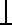 right
right
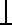 Perpendicular
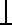 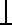 Perpendicular
Theorems
Statements that are proved using:
Given Information
Definitions
Postulates
Properties
Proven Theorems
Proving Theorem 2-4
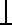 l
Statements	  ________	Reasons
1
2
1. Given
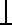 3
4
n
2. Def. of Perp. <‘s
Proving Theorem 2-5
l
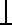 Statements	  ________	Reasons
1
2
1. Given
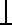 n
2. Angle Add. Post.
3. Subst. Prop.
4. Div. Prop.
5. Definition of Perp. Lines
Proving Theorem 2-6
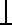 A
Statements	  ________	Reasons
B
1. Given
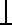 2. Def. of Perp. Rays
O
C
3. Angle Add. Post.
4. Subst. Prop.
5. Definition of Comp. <‘s